Welcome to the AccessArt 
Progression Plan for Primary Art 2020

Covering:

Generating Ideas
Making
Evaluation
Knowledge & Understanding 
Assessment Questions

Find further information relating to the AccessArt Progression Plan for Primary Art here. 

The plan has been created by Paula Briggs and Sheila Ceccarelli of AccessArt. We gratefully acknowledge the expertise of Susan Coles, Paul Carney and Mandy Barret. We also acknowledge that we have taken and built upon some of the end of year descriptors from the NSEAD Curriculum document 2014.
www.accessart.org.uk
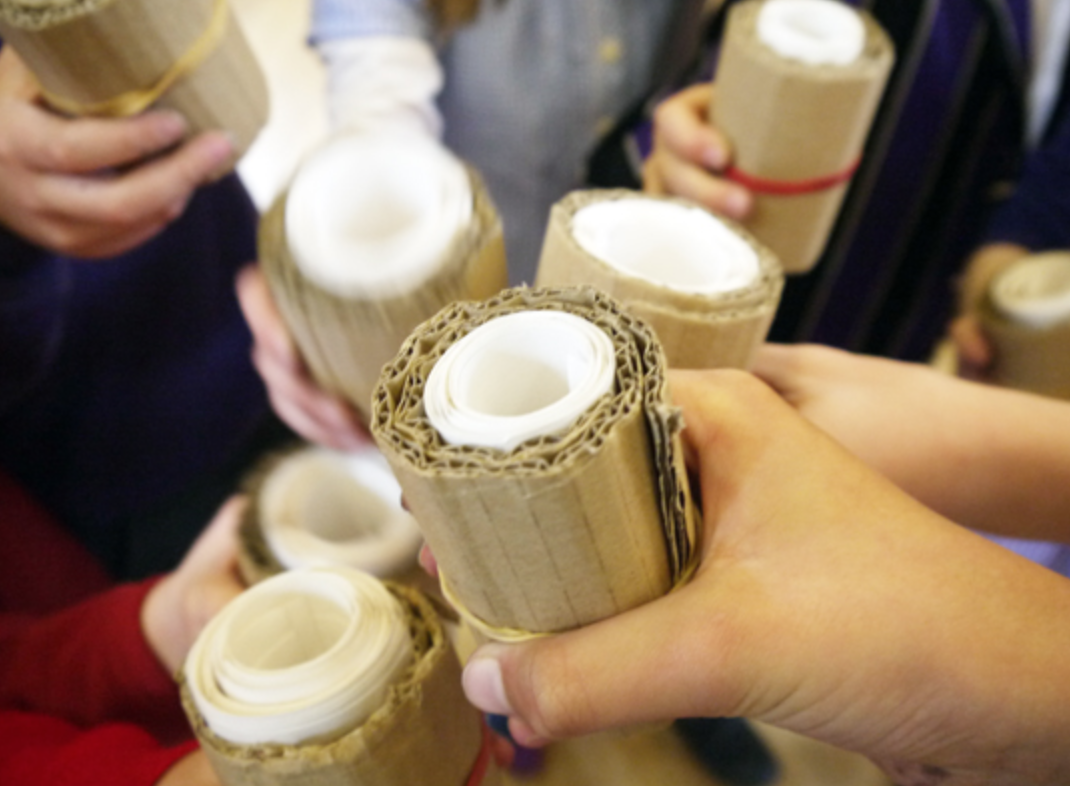 Important Information

We believe the curriculum we present via our Exemplar Plans, and our working methods shared via our Progression Plan, provide schools with a way to access a rich art education for pupils, of which schools can be proud.
 
The curriculum AccessArt shares is based upon our ethos which has developed over many years and which we believe has creative integrity. In the creation of the Progression Plan we have taken the opportunity to present schools with what we believe will be the best possible art education for their pupils, building and enhancing upon what already exists. 

Schools should note that the majority of our resources are created by artist-educators. Some but by no means all were created in formal education settings. It is up to teachers to assess on an individual or school community basis if the resources are right for your school, and how they might best be adapted to suit your needs. 

All resources cited in both the Exemplar Plans and the Progression Plan are examples only, and there are many more resources in the evolving AccessArt database which may suit your needs better. 

AccessArt presents our work to schools in good faith, but we cannot guarantee and are not responsible for the way the approach is received.
www.accessart.org.uk
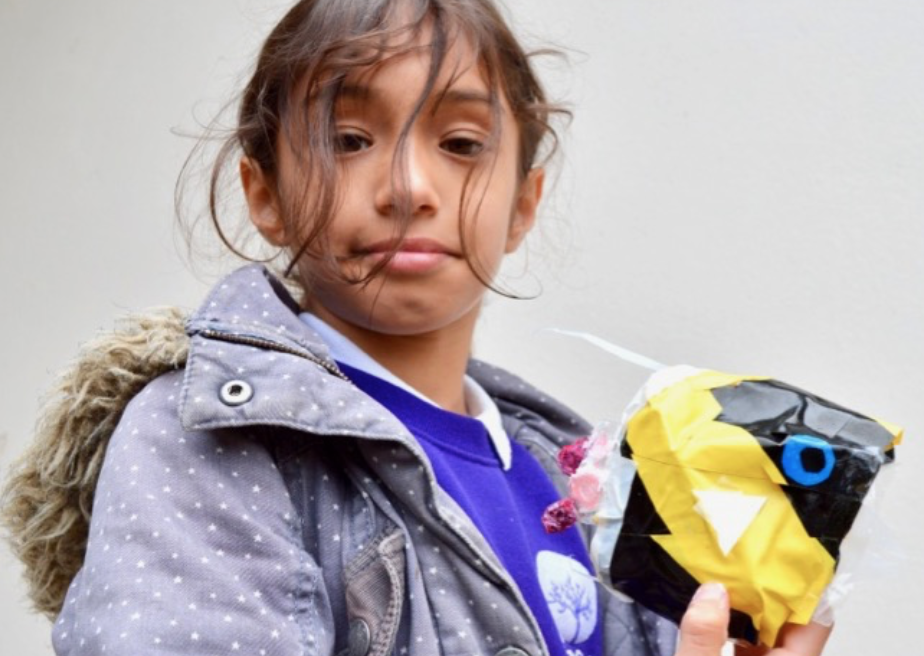 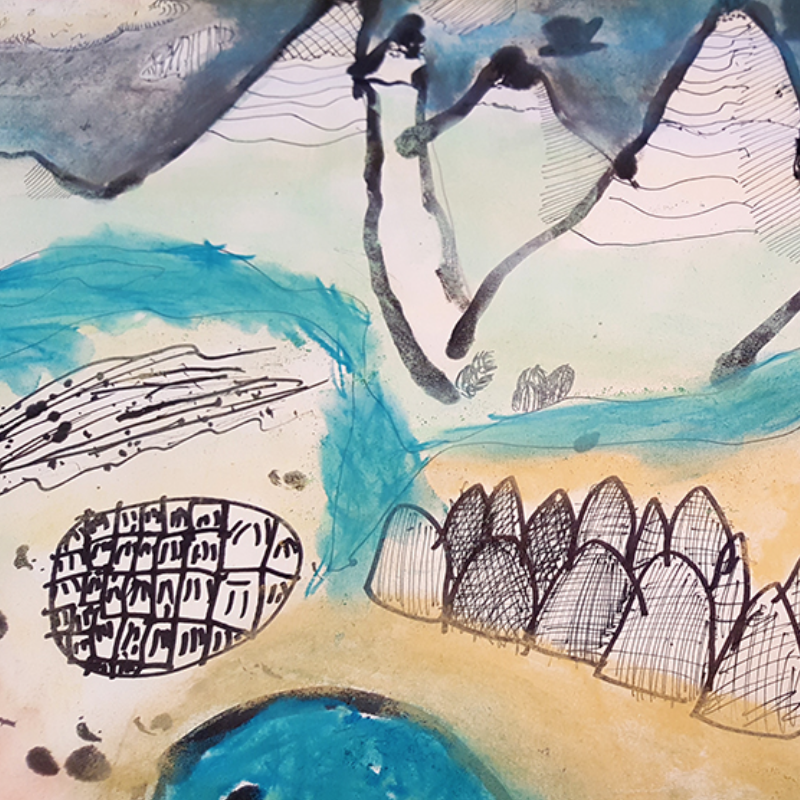 Year 1
www.accessart.org.uk
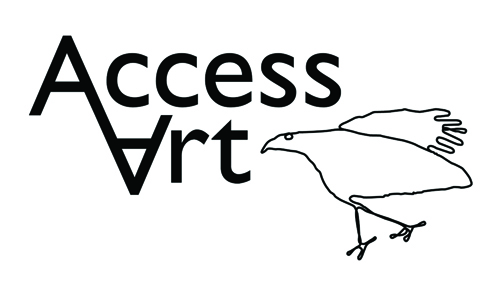 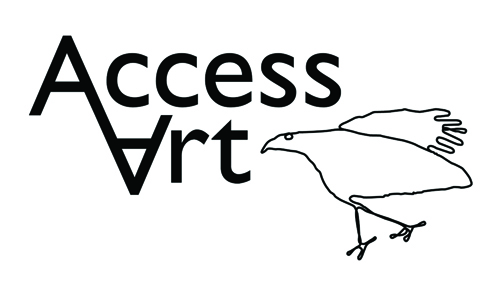 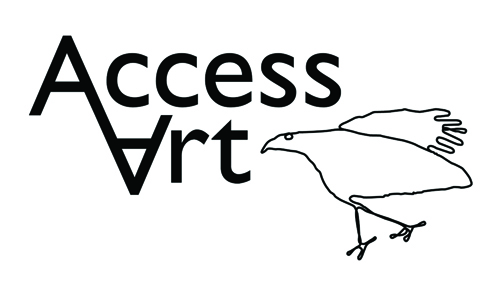 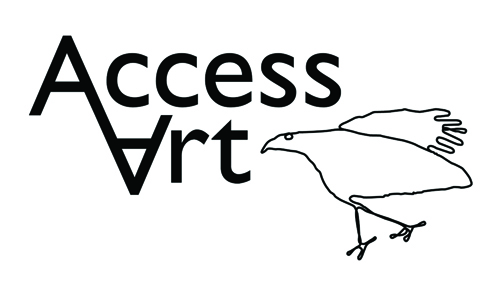 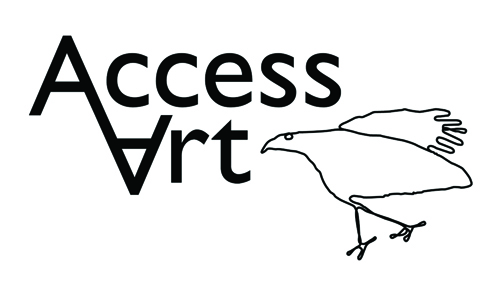 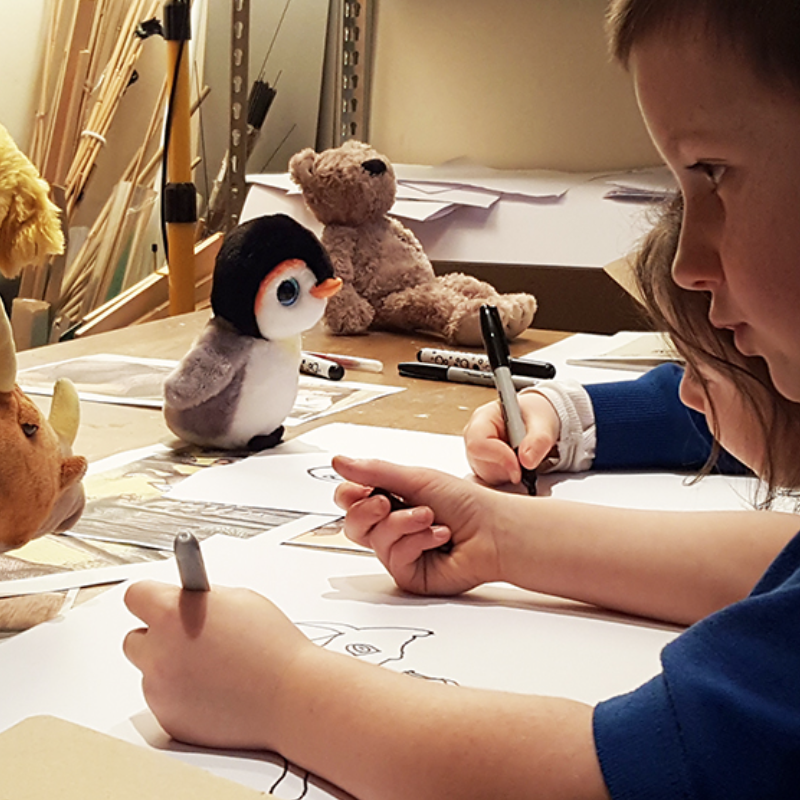 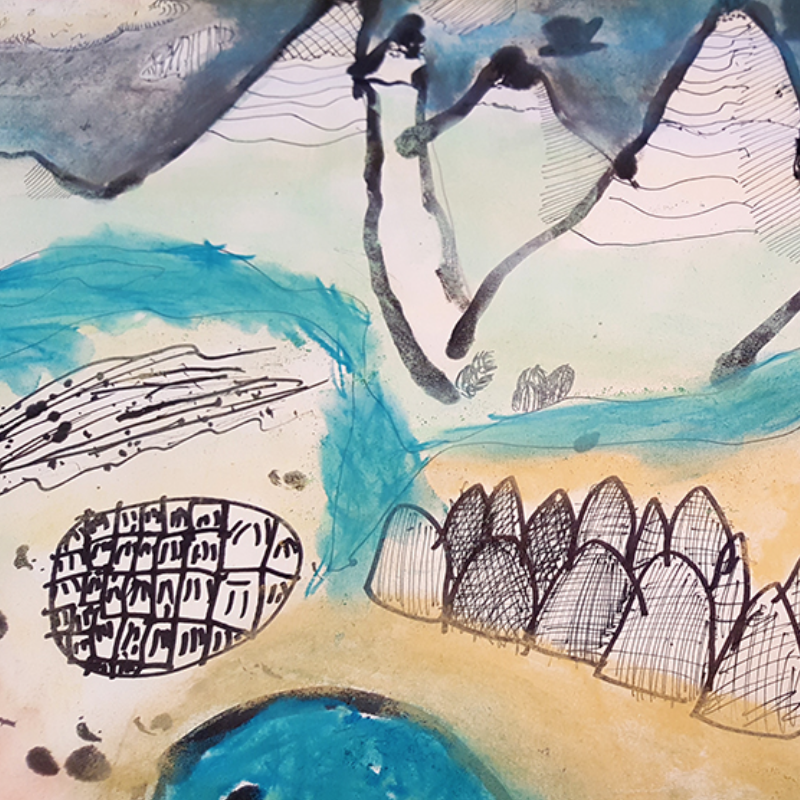 Year 2
www.accessart.org.uk
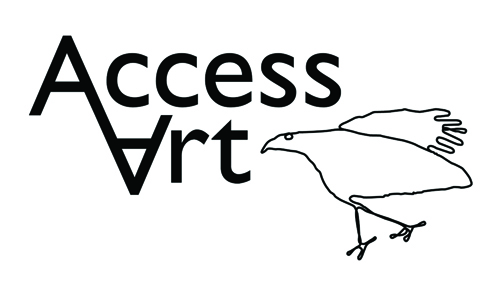 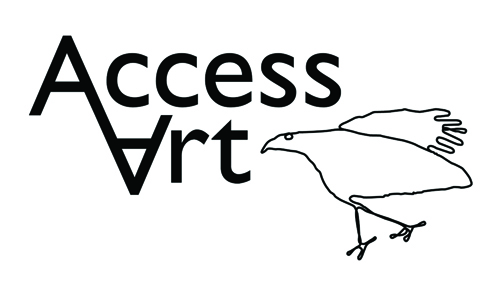 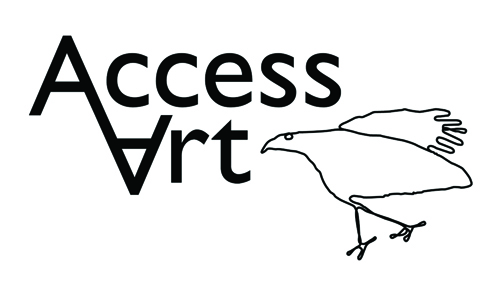 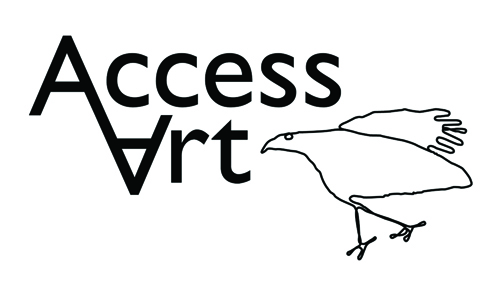 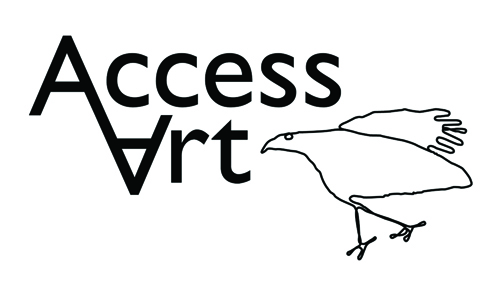 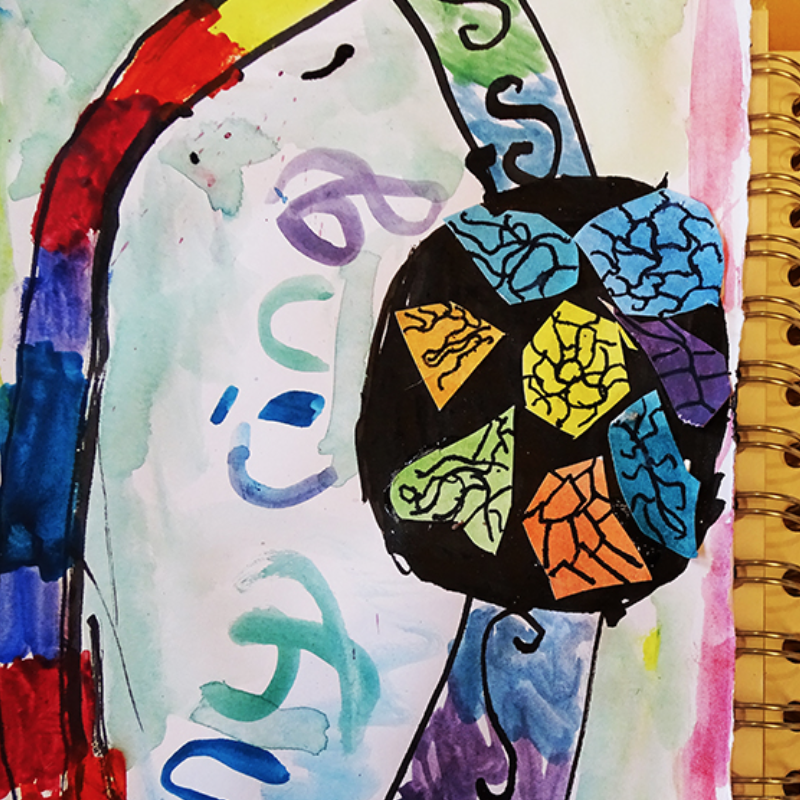 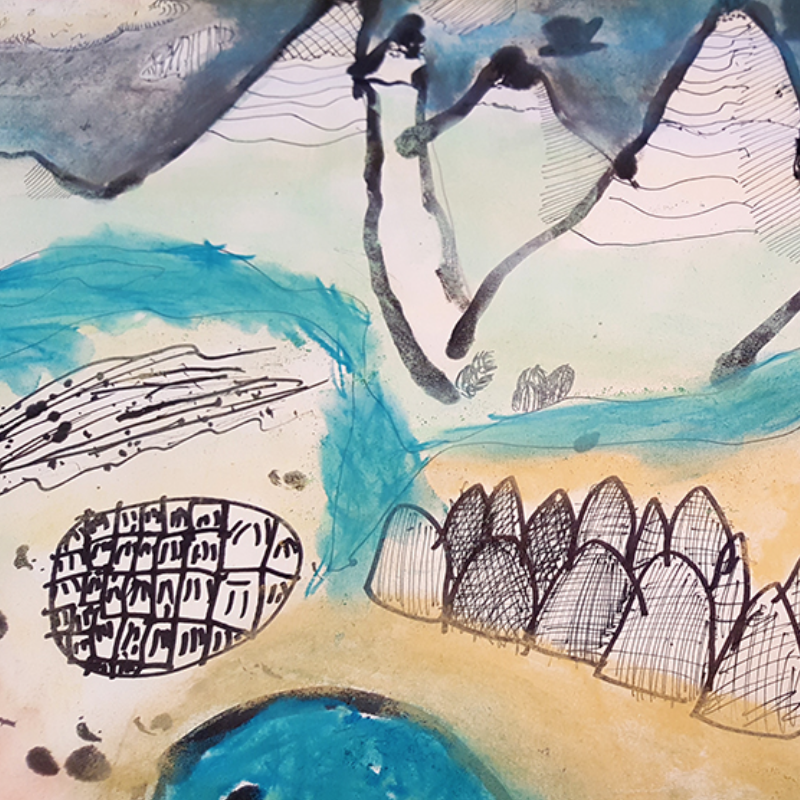 Year 3
www.accessart.org.uk
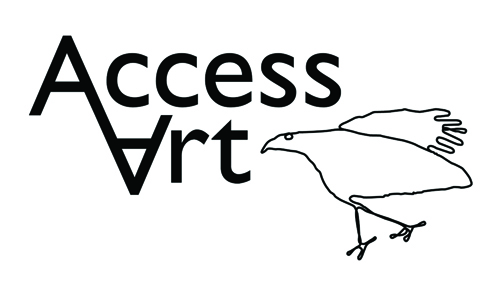 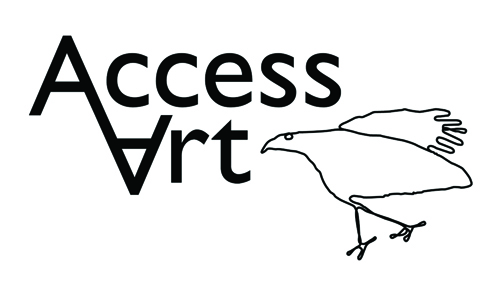 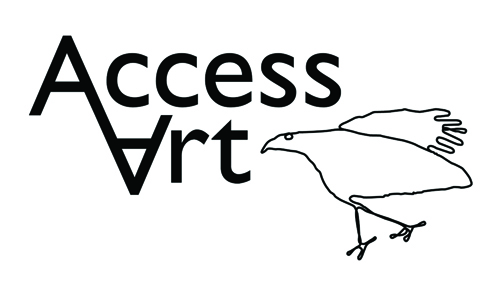 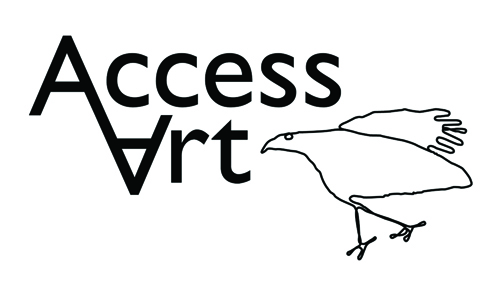 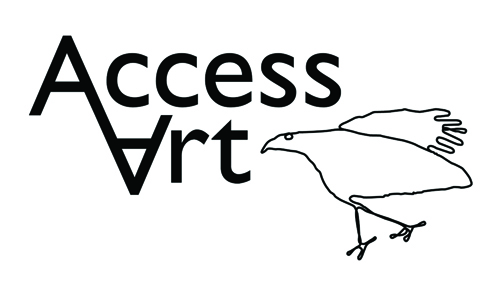 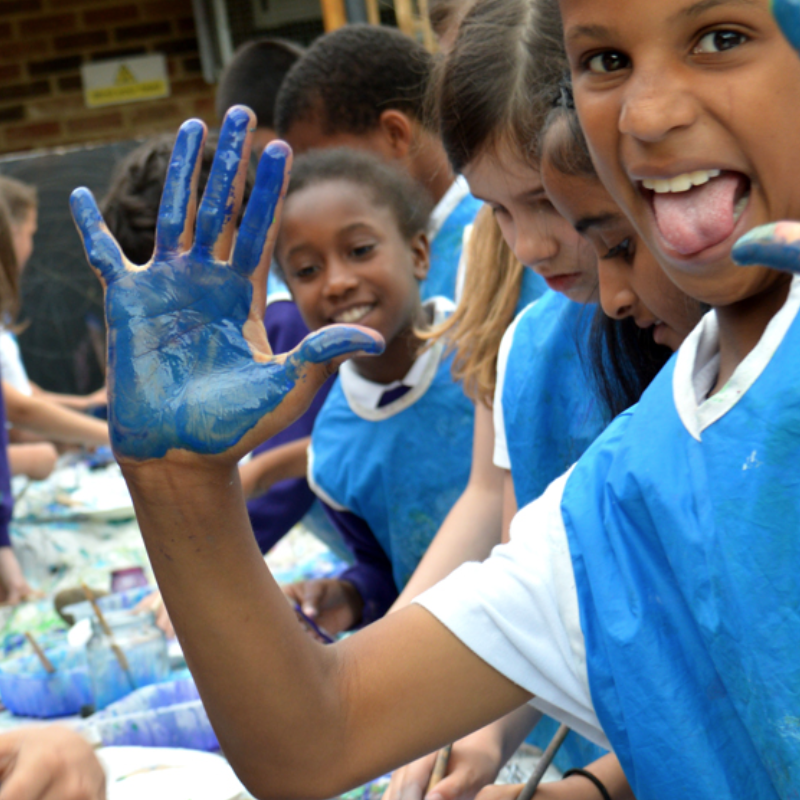 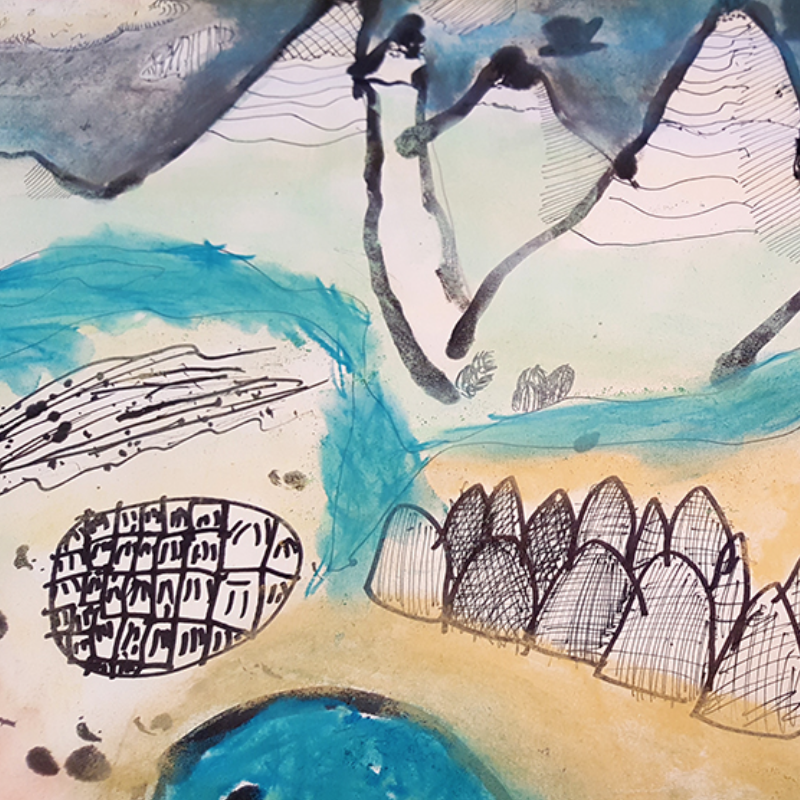 Year 4
www.accessart.org.uk
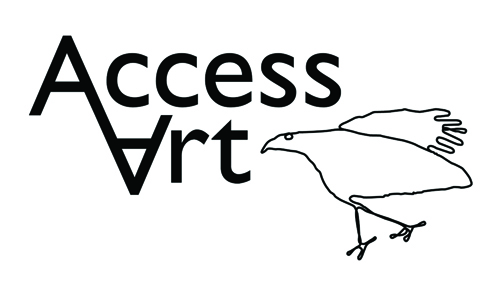 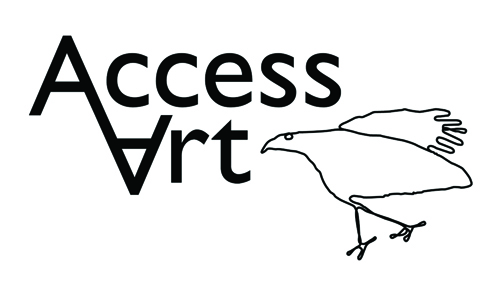 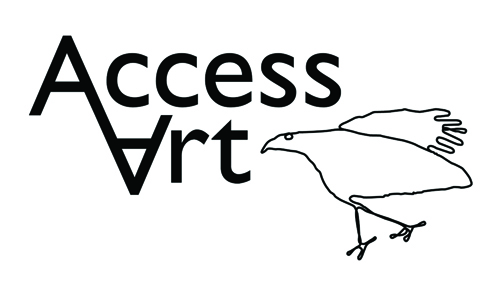 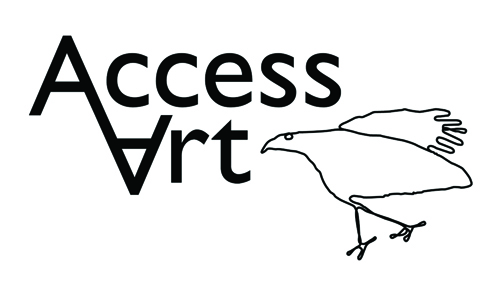 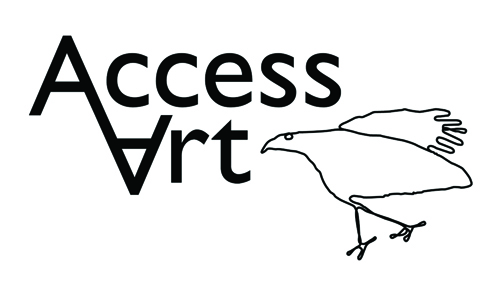 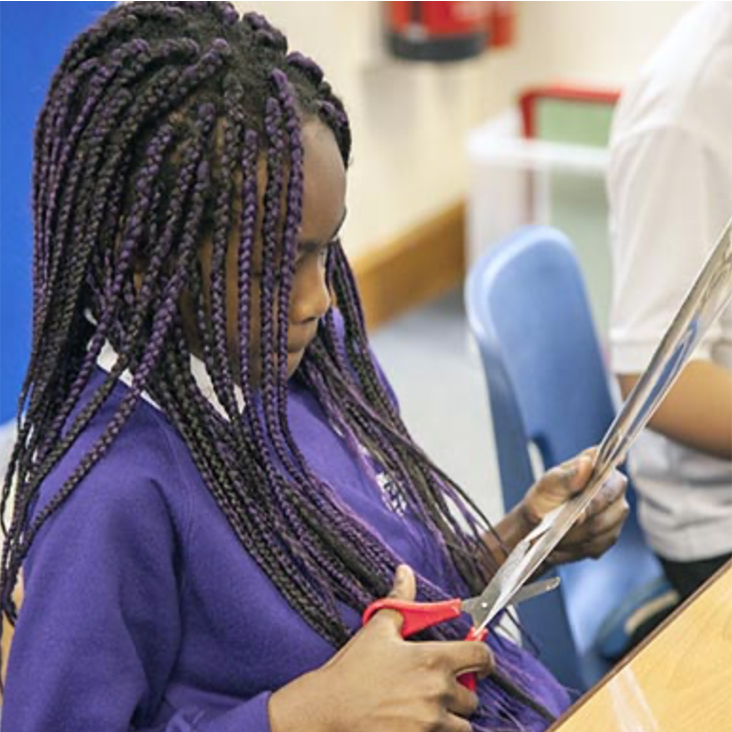 Year 5
www.accessart.org.uk
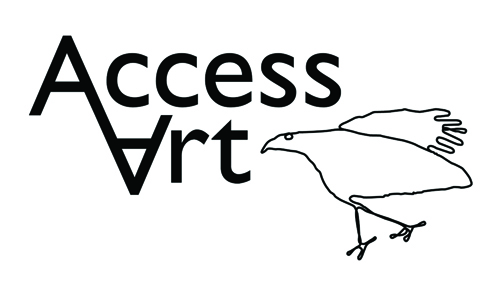 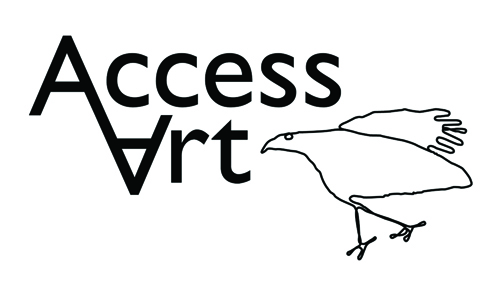 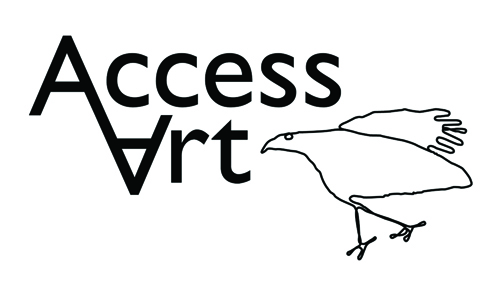 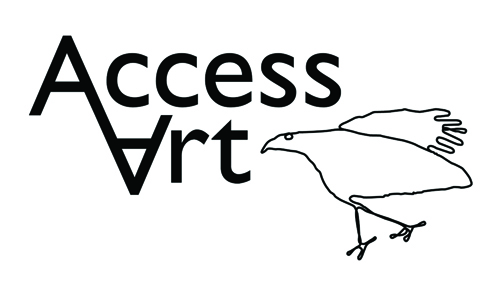 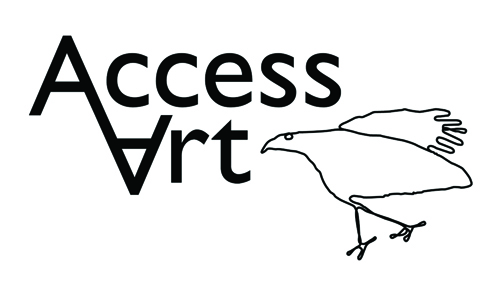 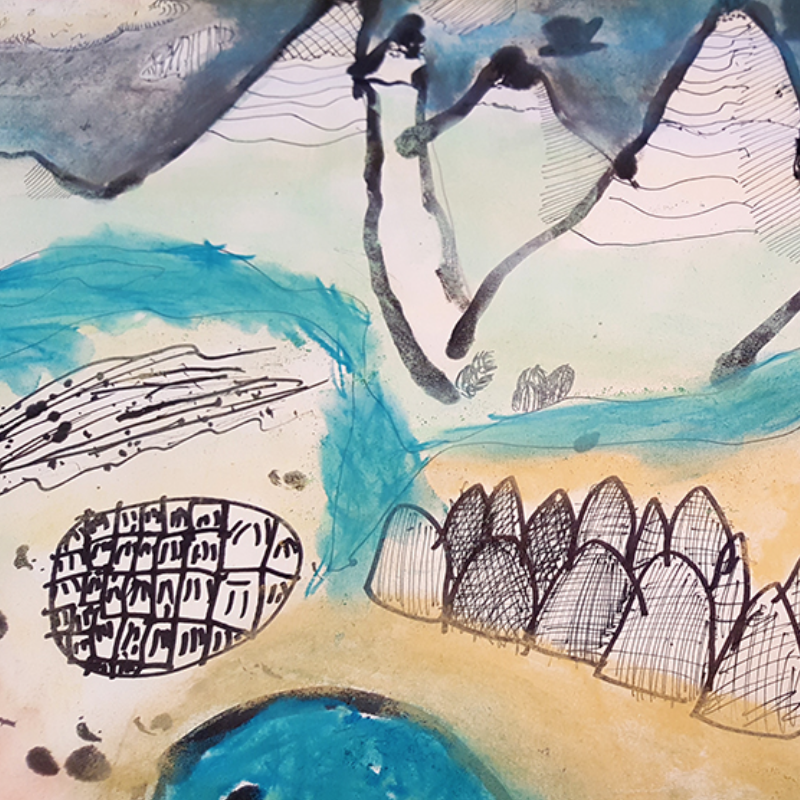 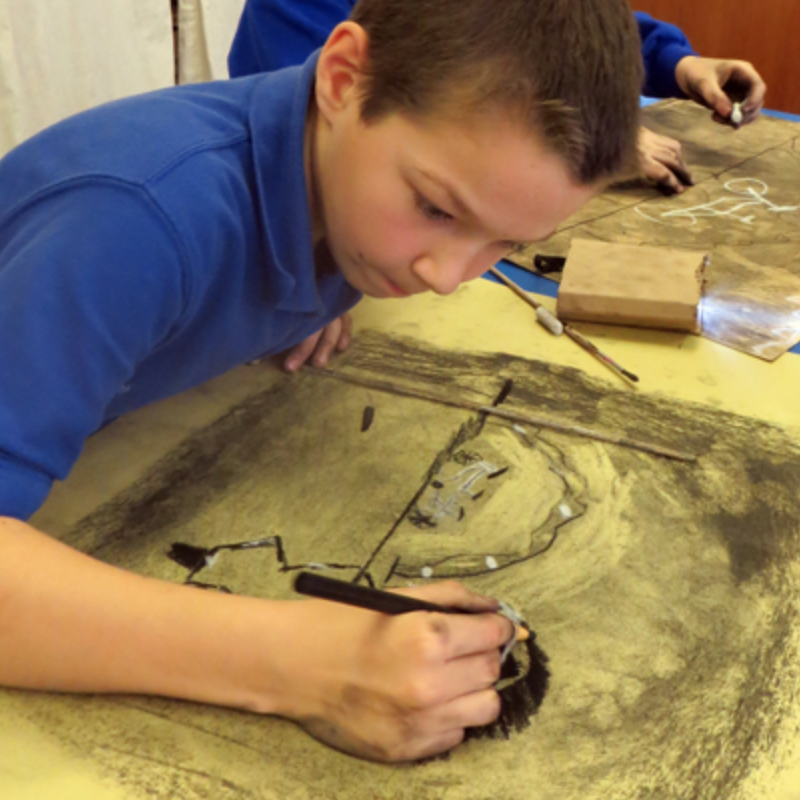 Year 6
www.accessart.org.uk
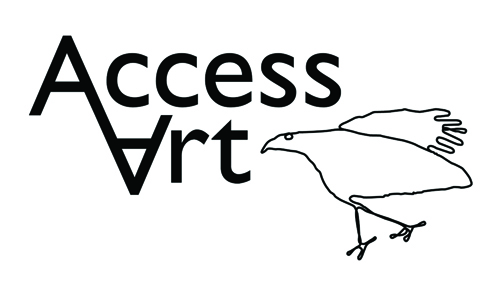 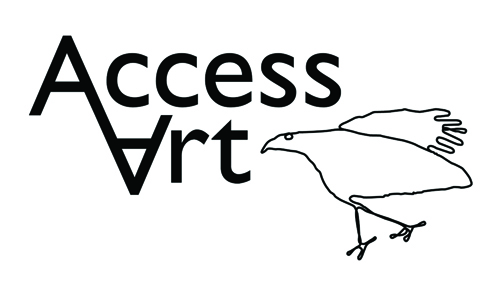 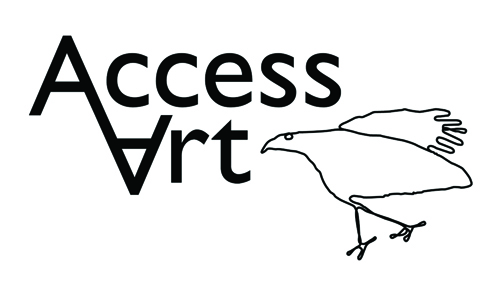 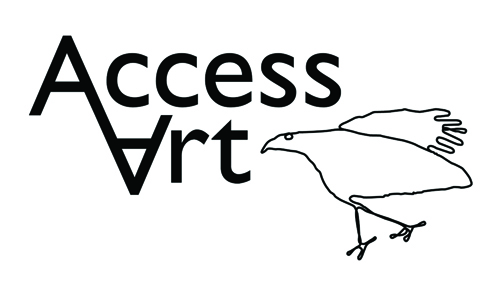 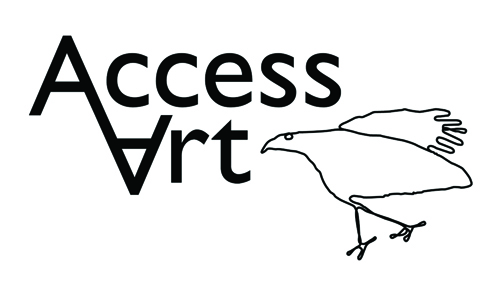